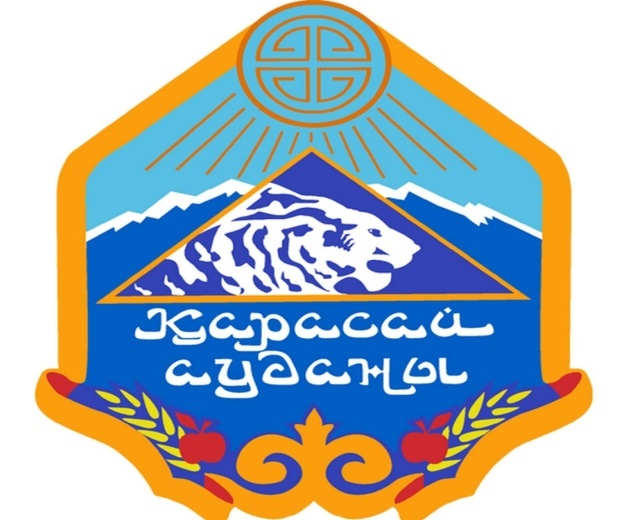 Отдел физической культуры и спорта Карасайского района
Гражданский бюджет на 2019 год
Расходы отдела 432 315,0 тысячи тенге
Услуги по реализации государственной политики на местном уровне  в сфере физической культуры и спорта –  13 367,0 тысяч тенге 
Капитальные расходы государственного органа – 150,0 тысяч тенге 
Проведение спортивных соревнований на районном (города областного значения) уровне – 750,0 тысяч тенге 
Подготовка и участие членов  сборных команд района (города областного значения) по различным видам спорта на областных спортивных соревнованиях – 14 094,0 тысяч тенге 
Дополнительное образование для детей и юношества по спорту – 362 436,0 тысяч тенге
Капитальные расходы подведомственных государственных учреждений и организаций – 41 518,0 тысяч тенге
Проведение спортивных соревнований на районном (города областного значения) уровне  750,0 мың тенге
Приобретение спортивных инвентарей – 750,0 тысяч тенге
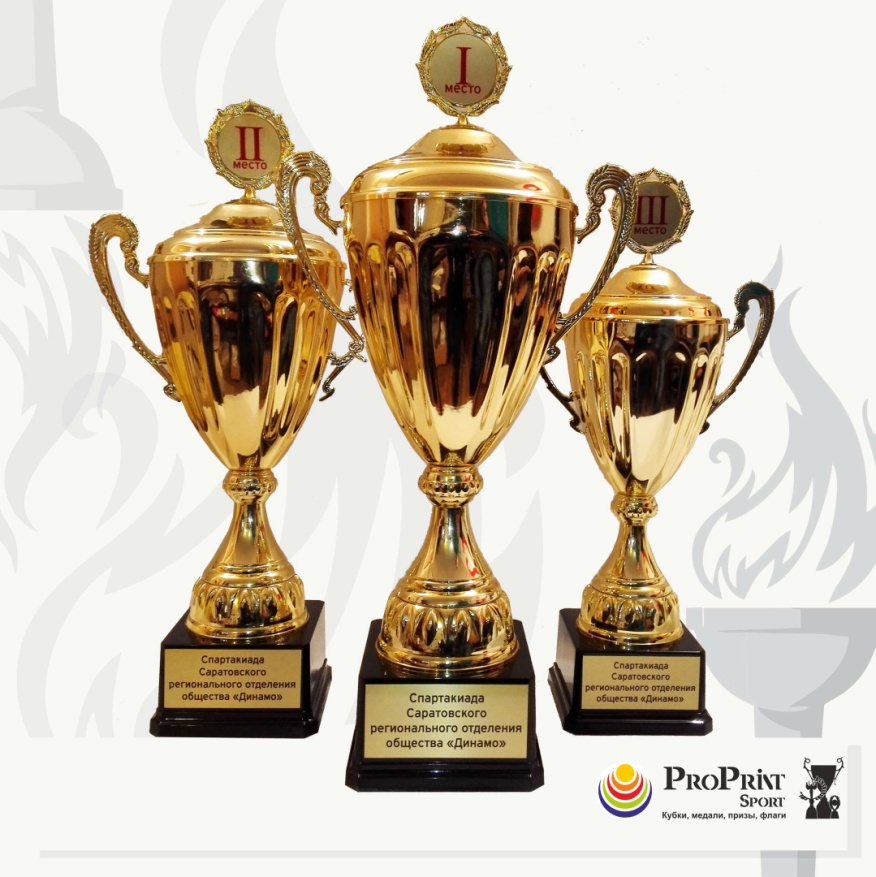 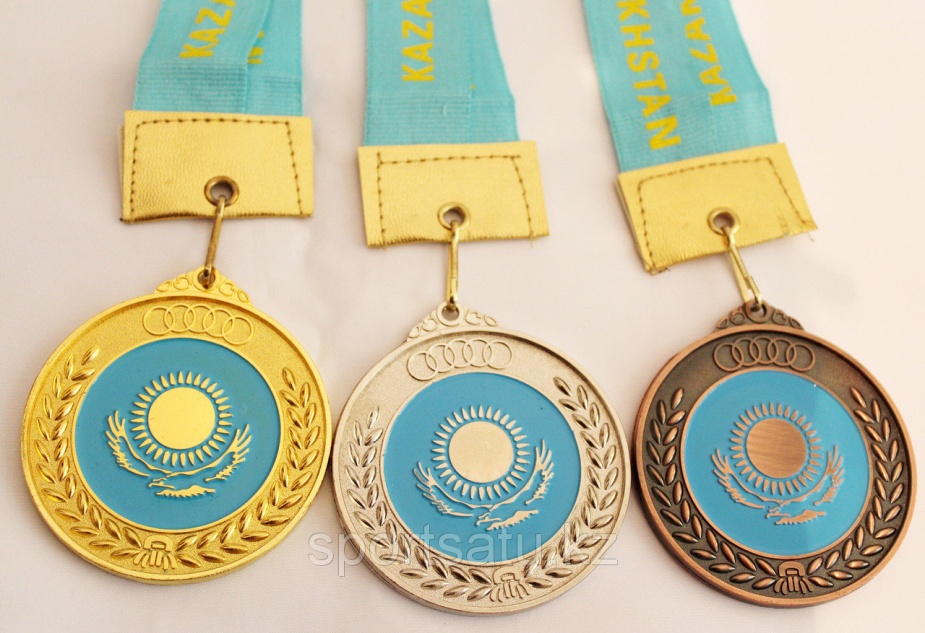 Подготовка и участие членов  сборных команд района (города областного значения) по различным видам спорта на областных спортивных соревнованиях
Спортивные мероприятия  14 094,0 тысяч тенге
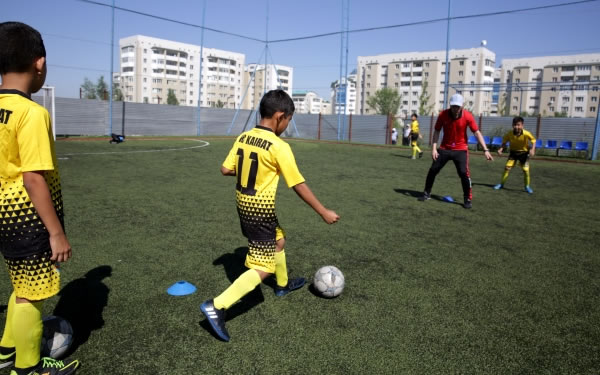 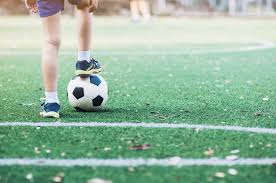 Дополнительное образование для детей и юношества по спорту 403 954,0  тысяч тенге
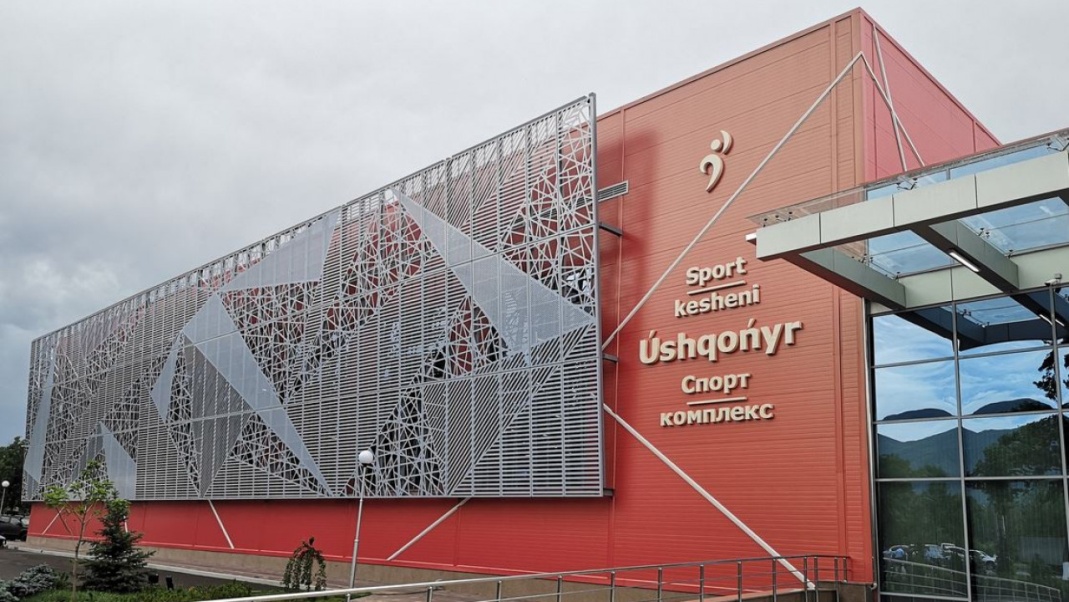 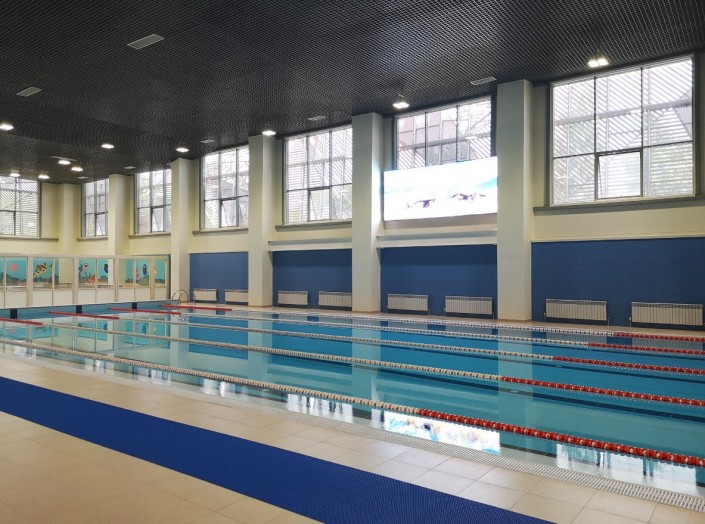